Country Ownership and Leadership Continuum of Geographic Information System for HealthDeveloped by Andrea Vazzano and Andrew Zapfel of the Health Policy Project
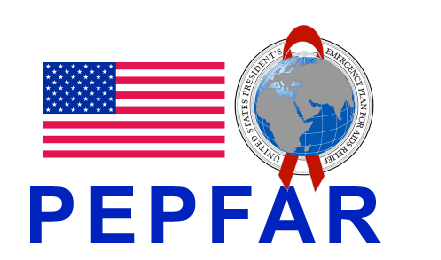 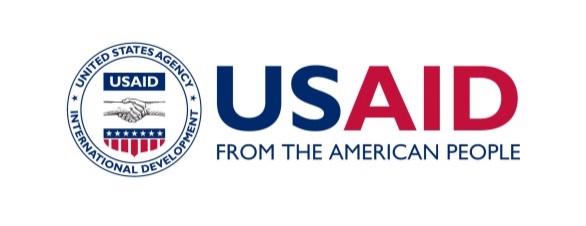 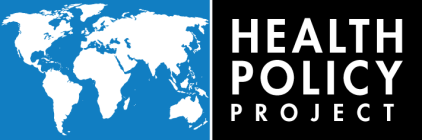 The Health Policy Project is a five-year cooperative agreement funded by the U.S. Agency for International Development under Agreement No. AID-OAA-A-10-00067, beginning September 30, 2010. The project’s HIV activities are supported by the U.S. President’s Emergency Plan for AIDS Relief (PEPFAR). HPP is implemented by Futures Group, in collaboration with Plan International USA, Avenir Health (formerly Futures Institute), Partners in Population and Development, Africa Regional Office (PPD ARO), Population Reference Bureau (PRB), RTI International, and the White Ribbon Alliance for Safe Motherhood (WRA).
The information provided in this document is not official U.S. Government information and does not necessarily represent the views or positions of the U.S. Agency for International Development.
National GIS coordination mechanism exists and meets on semi-annual basis 

Technical Working Group established with representation and active participation from multiple agencies and sectors  including academia, civil society, and key/affected populations
National GIS coordinating mechanism not established; GIS capacity exists within few agencies  


Stakeholders engaged only at agency level
Ministry GIS units have some coordination but weak and with no designated authority


Stakeholder engagement at inter-agency level
GOVERNANCE & MULTISECTORAL ENGAGEMENT
National  Strategic Plan includes GIS; Corresponding operational plan developed and monitored by dedicated group of stakeholders   

Government financing secured for upcoming cycle; other funding sources actively sought
National Strategic  plan with GIS language developed but without corresponding operational plan and/or indicators to monitor progress

GIS largely funded by donor and development partners
GIS not included in National Strategic Plans

GIS not included as part of national budget
STRATEGIC PLANNING/ FINANCING
Incentives for data sharing and use established within government agencies

Data use agreements adopted within some agencies;  national agreement developed but not vetted with stakeholders (specifically civil society and key/affected populations)
M&E Framework established with GIS Component
Broad multisectoral, inter-ministry incentives for data sharing and use

Protocols for confidentiality established and supported by all stakeholders

M&E Strategic Framework established and reviewed regularly by national GIS coordinator
Donors provide incentives for data sharing and use, but no incentives exist within or across agencies

No formal data use agreement at the national or agency level

M&E Framework does not include GIS component
POLICY & REGULATORY ENVIRONMENT
Interagency coordination for data flow and sharing in place

Geo-coded data  gathered; programmatic data at low level of aggregation

Formal guidelines  for data quality assurance/ accountability drafted but not vetted with all stakeholders
Stakeholders within and outside of government engaged in coordination of data flow and sharing

Geo-Coded data standard for all data collection; programmatic data available at high level of aggregation

Formal guidelines for ongoing data quality assurance  in place and monitored by designated staff
No infrastructure in place for data flow or sharing, neither within or outside of government

Little geo-coded data* gathered by government entities

General data quality and accountability guidelines, but no formal oversight
SPATIAL DATA AVAILABILITY & INTEROPERABILITY
GIS software exists within private sector, academia, and non-health sector   

External technical advisors  perform GIS analysis; no internal technical expertise

No defined standard of referring to places/locations
Open-source GIS software in use within multiple sectors including health and HIV

Some staff with GIS capacity, but no clear job descriptions for GIS application 

Some agencies using national standard geographic coordinate system
Compatible GIS software used by all agencies

Highly skilled staff with clear GIS-related duties outlined in job description

Standard geographic coordinate system used across all agencies
GIS INFRA-STRUCTURE 
& RESOURCES
Defined guidelines for data dissemination and use in place but only considered after data have been generated. 

Limited use of maps and spatial analysis to  answer programmatic questions of interest.
Defined guidelines for data dissemination and use in place and followed by all agencies.

Spatial data routinely used to  answer programmatic questions of interest.
No clear process for data dissemination & use. 

Limited understanding of how to work with spatial data and use to inform planning and programming.
INFORMATION USE
*Geo-Coded Data can include DHS, MFLs, DHIS 2.0, boundary files, topographic or hydraulic data.